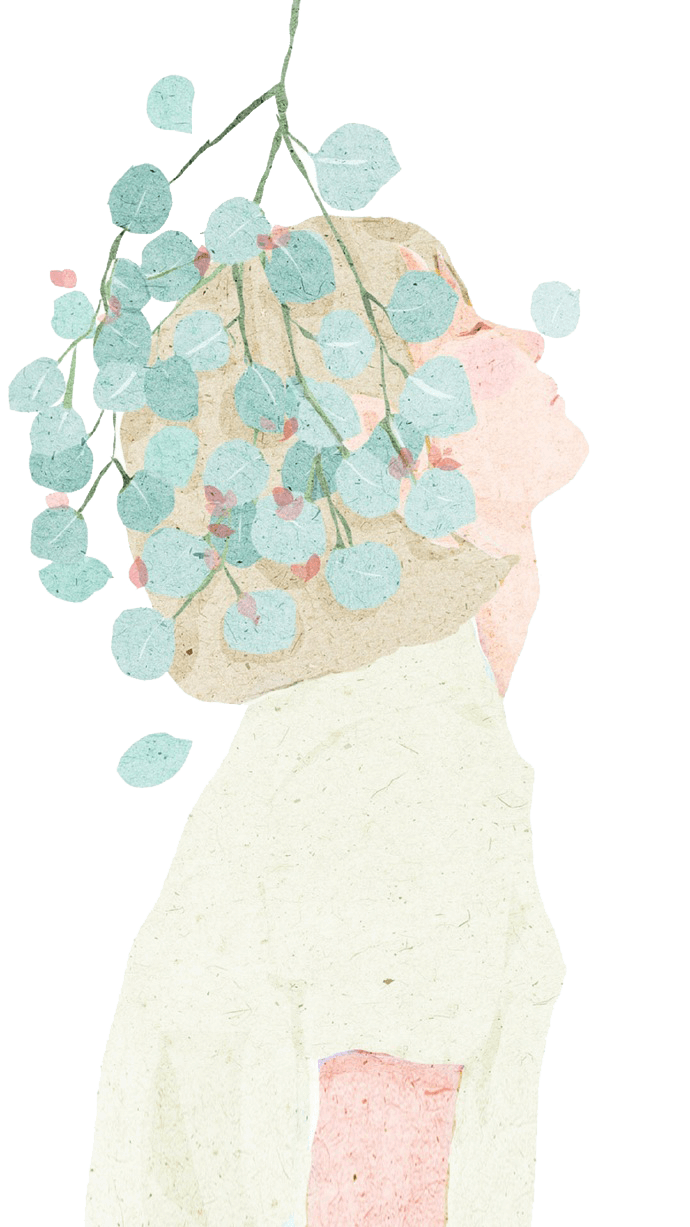 AMAZED THE TIME
TENDER YEARS
惊艳了时光
温暖了岁月
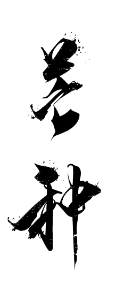 乙酉甲申雷雨惊
乘除却贺芒种晴
插秧先插蚤籼稻
少忍数旬蒸米成
新文艺通用模板
优页PPT →
目
录
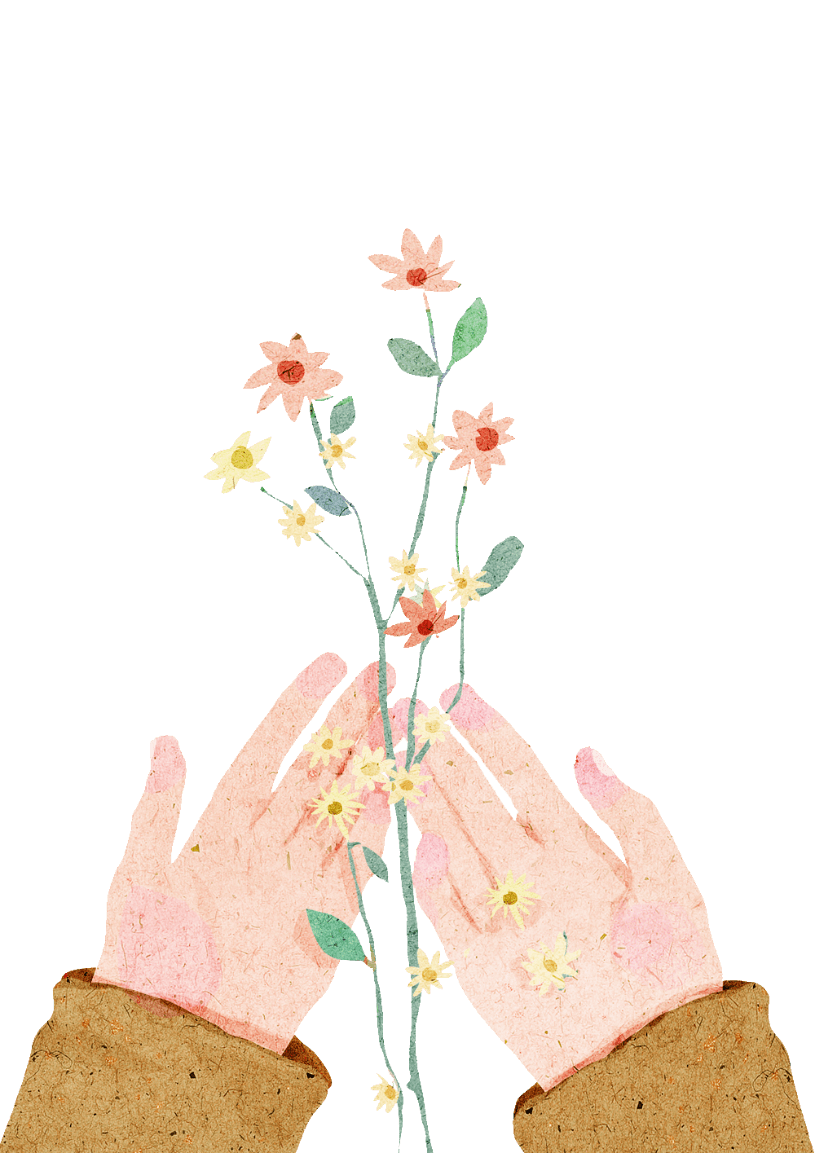 CONTENTS
添加文本信息
添加文本信息
添加文本信息
添加文本信息
节气
特辑
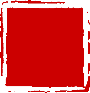 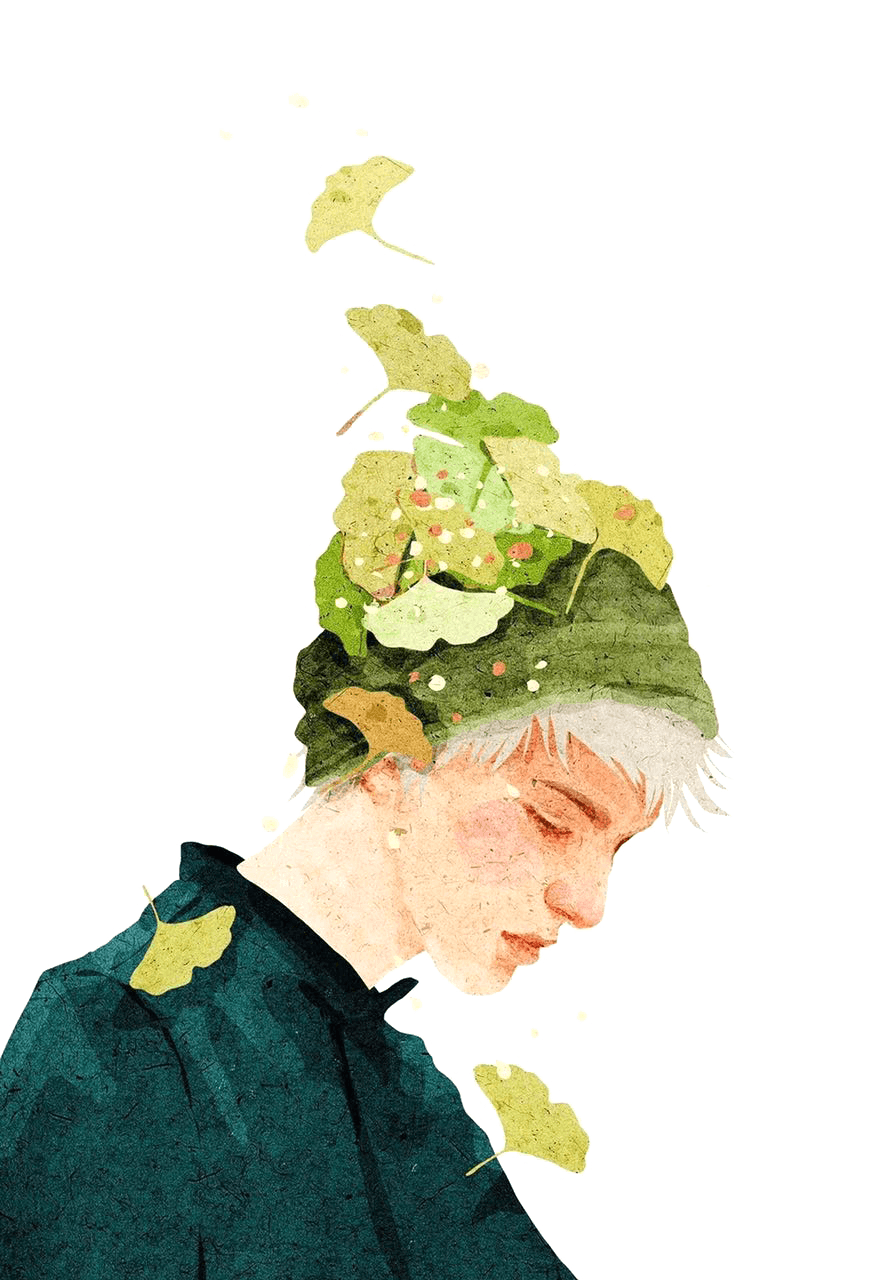 Part One
添加文本信息
点击此处添加文本信息。标题数字等都可以通过点击和重新输入进行更改，顶部“开始”面板中可以对字体、字号、颜色、行距等进行修改。建议正文14号字，1.3倍字间距。
节气
特辑
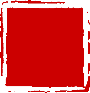 添加文本信息
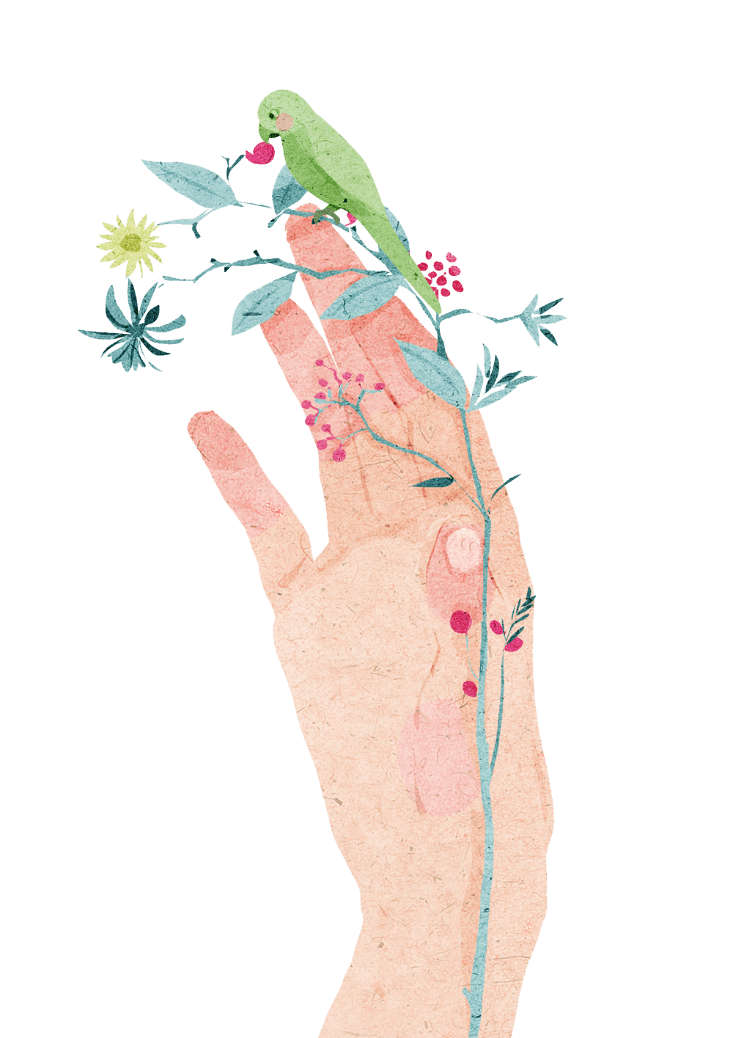 标题数字等都可以通过点击和重新输入进行更改。建议正文14号字，1.3倍字间距。
添加文本信息
标题数字等都可以通过点击和重新输入进行更改。建议正文14号字，1.3倍字间距。
添加文本信息
标题数字等都可以通过点击和重新输入进行更改。建议正文14号字，1.3倍字间距。
添加文本信息
添加文本信息
添加文本信息
标题数字等都可以通过点击和重新输入进行更改。建议正文14号字，1.3倍字间距。
标题数字等都可以通过点击和重新输入进行更改。建议正文14号字，1.3倍字间距。
标题数字等都可以通过点击和重新输入进行更改。建议正文14号字，1.3倍字间距。
添加文本信息
标题数字等都可以通过点击和重新输入进行更改，顶部“开始”面板中可以对字体、字号、颜色、行距等进行修改。
添加文本信息
标题数字等都可以通过点击和重新输入进行更改，顶部“开始”面板中可以对字体、字号、颜色、行距等进行修改。
添加文本信息
标题数字等都可以通过点击和重新输入进行更改，顶部“开始”面板中可以对字体、字号、颜色、行距等进行修改。
标题数字等都可以通过点击和重新输入进行更改，顶部“开始”面板中可以对字体、字号、颜色、行距等进行修改。
添加文本信息
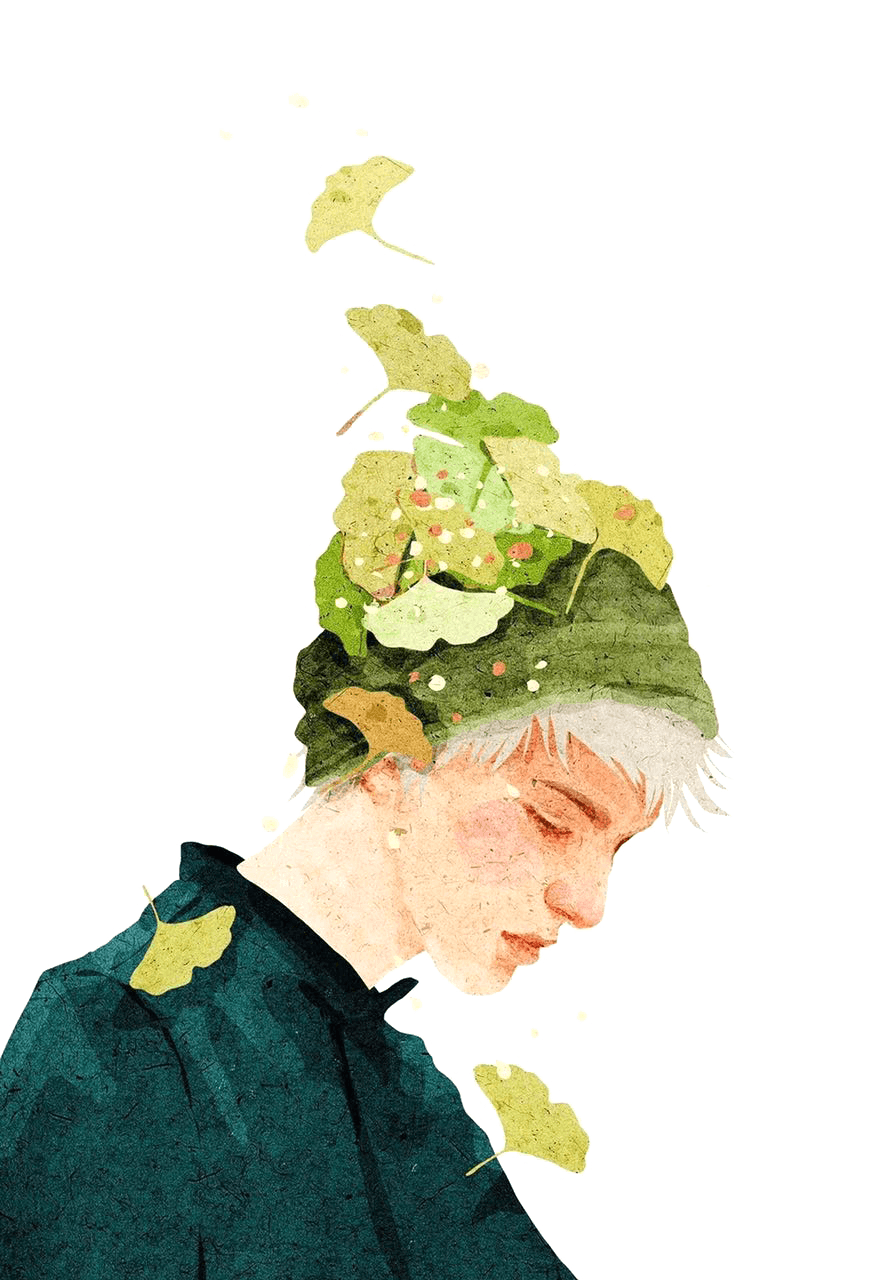 Part TWO
添加文本信息
点击此处添加文本信息。标题数字等都可以通过点击和重新输入进行更改，顶部“开始”面板中可以对字体、字号、颜色、行距等进行修改。建议正文14号字，1.3倍字间距。
节气
特辑
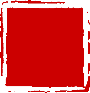 添加文本信息
标题数字等都可以通过点击和重新输入进行更改，顶部“开始”面板中可以对字体、字号、颜色、行距等进行修改。
标题数字等都可以通过点击和重新输入进行更改，顶部“开始”面板中可以对字体、字号、颜色、行距等进行修改。
标题数字等都可以通过点击和重新输入进行更改，顶部“开始”面板中可以对字体、字号、颜色、行距等进行修改。
节气
特辑
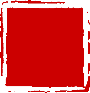 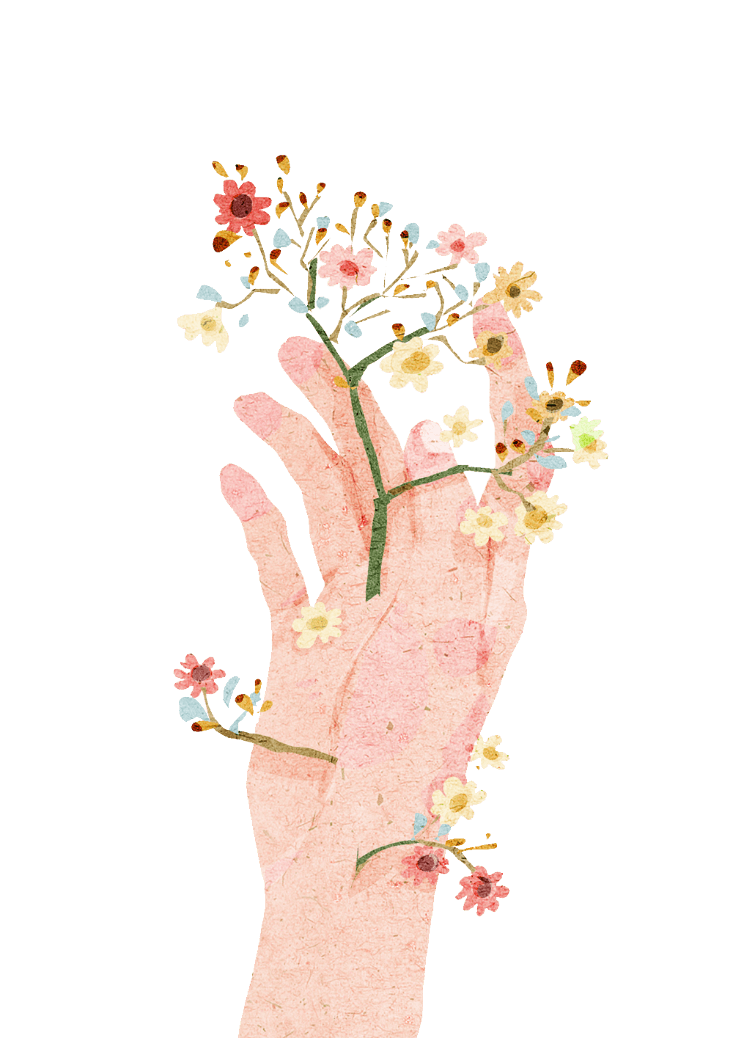 添加文本信息
添加文本信息
标题数字等都可以通过点击和重新输入进行更改，顶部“开始”面板中可以对字体、字号、颜色、行距等进行修改。
标题数字等都可以通过点击和重新输入进行更改，顶部“开始”面板中可以对字体、字号、颜色、行距等进行修改。
标题数字等都可以通过点击和重新输入进行更改，顶部“开始”面板中可以对字体、字号、颜色、行距等进行修改。
标题数字等都可以通过点击和重新输入进行更改，顶部“开始”面板中可以对字体、字号、颜色、行距等进行修改。
标题数字等都可以通过点击和重新输入进行更改，顶部“开始”面板中可以对字体、字号、颜色、行距等进行修改。
标题数字等都可以通过点击和重新输入进行更改，顶部“开始”面板中可以对字体、字号、颜色、行距等进行修改。
添加文本信息
添加文本信息
添加文本信息
添加文本信息
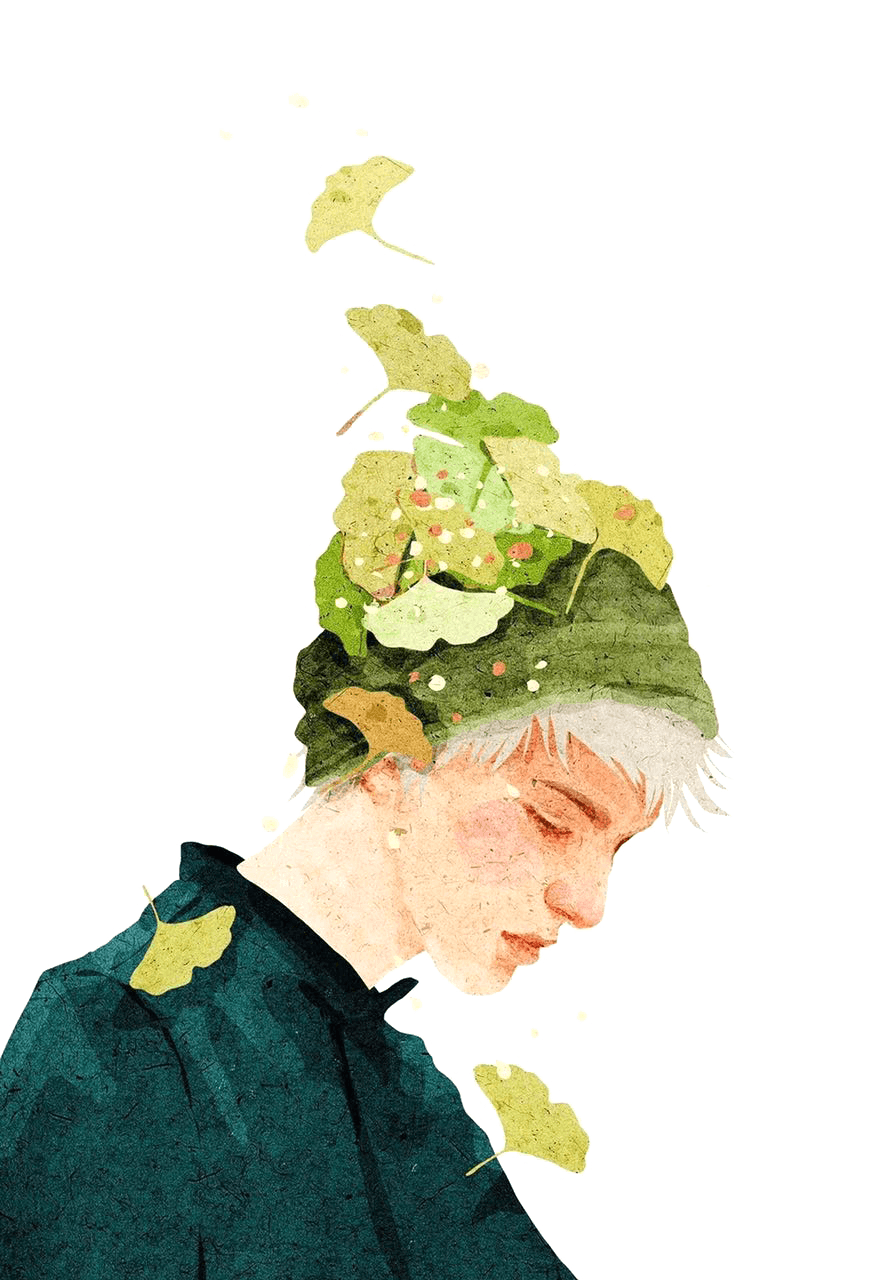 Part THREE
添加文本信息
点击此处添加文本信息。标题数字等都可以通过点击和重新输入进行更改，顶部“开始”面板中可以对字体、字号、颜色、行距等进行修改。建议正文14号字，1.3倍字间距。
节气
特辑
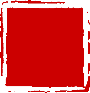 添加文本信息
标题数字等都可以通过点击和重新输入进行更改。建议正文14号字，1.3倍字间距。
添加文本信息
标题数字等都可以通过点击和重新输入进行更改。建议正文14号字，1.3倍字间距。
25%
添加文本信息
25%
标题数字等都可以通过点击和重新输入进行更改。建议正文14号字，1.3倍字间距。
添加文本信息
25%
标题数字等都可以通过点击和重新输入进行更改。建议正文14号字，1.3倍字间距。
25%
点击此处添加文本信息。标题数字等都可以通过点击和重新输入进行更改，顶部“开始”面板中可以对字体、字号、颜色、行距等进行修改。建议正文14号字，1.3倍字间距。
点击此处添加文本信息。标题数字等都可以通过点击和重新输入进行更改，顶部“开始”面板中可以对字体、字号、颜色、行距等进行修改。建议正文14号字，1.3倍字间距。
添加
文本信息
添加
文本信息
添加
文本信息
标题数字等都可以通过点击和重新输入进行更改，顶部“开始”面板中可以对字体、字号、颜色、行距等进行修改。
标题数字等都可以通过点击和重新输入进行更改，顶部“开始”面板中可以对字体、字号、颜色、行距等进行修改。
标题数字等都可以通过点击和重新输入进行更改，顶部“开始”面板中可以对字体、字号、颜色、行距等进行修改。
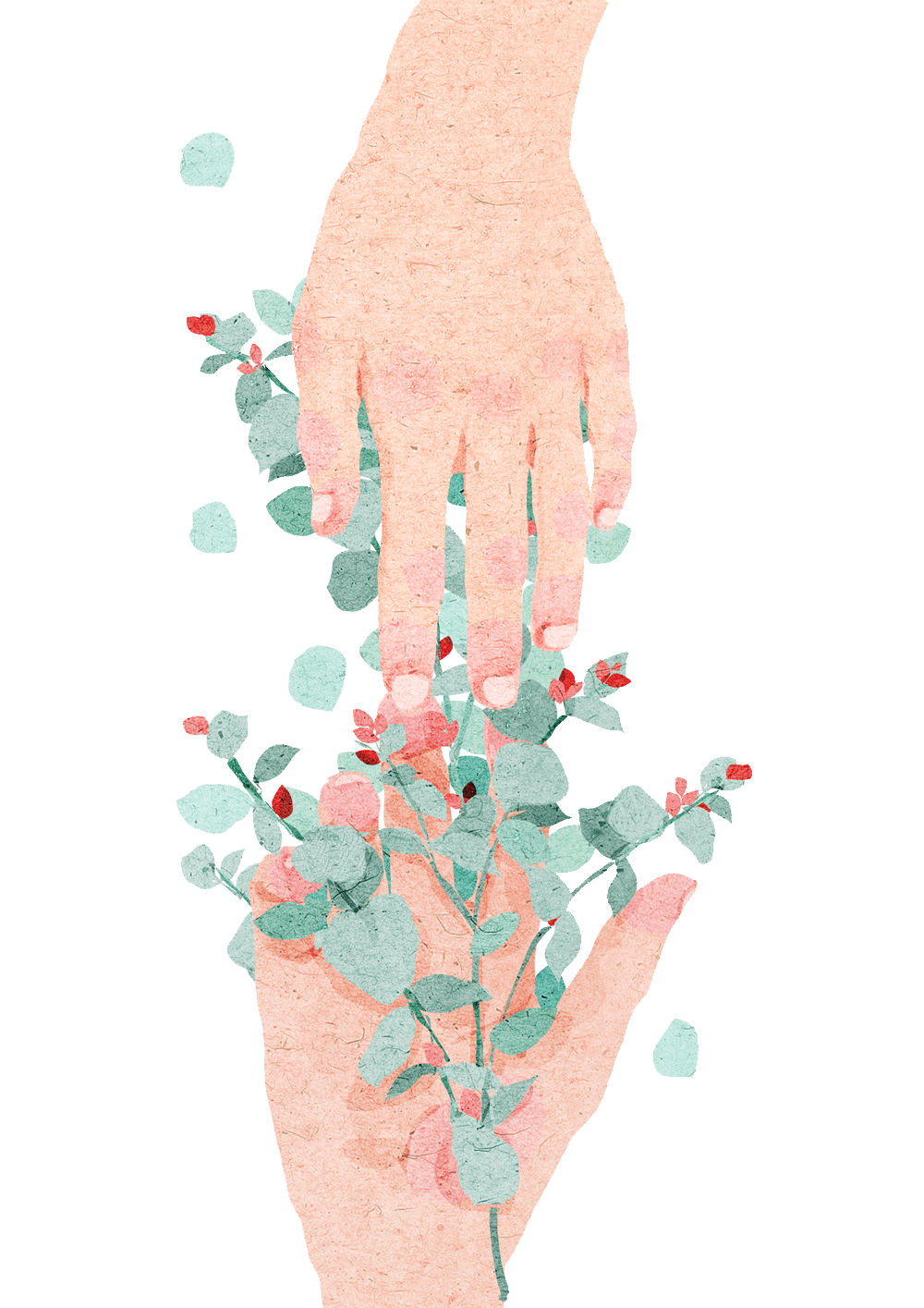 68%
74%
点击此处添加文本信息。标题数字等都可以通过点击和重新输入进行更改，顶部“开始”面板中可以对字体、字号、颜色、行距等进行修改。建议正文14号字，1.3倍字间距。
添加
文本信息
添加
文本信息
添加
文本信息
添加
文本信息
添加
文本信息
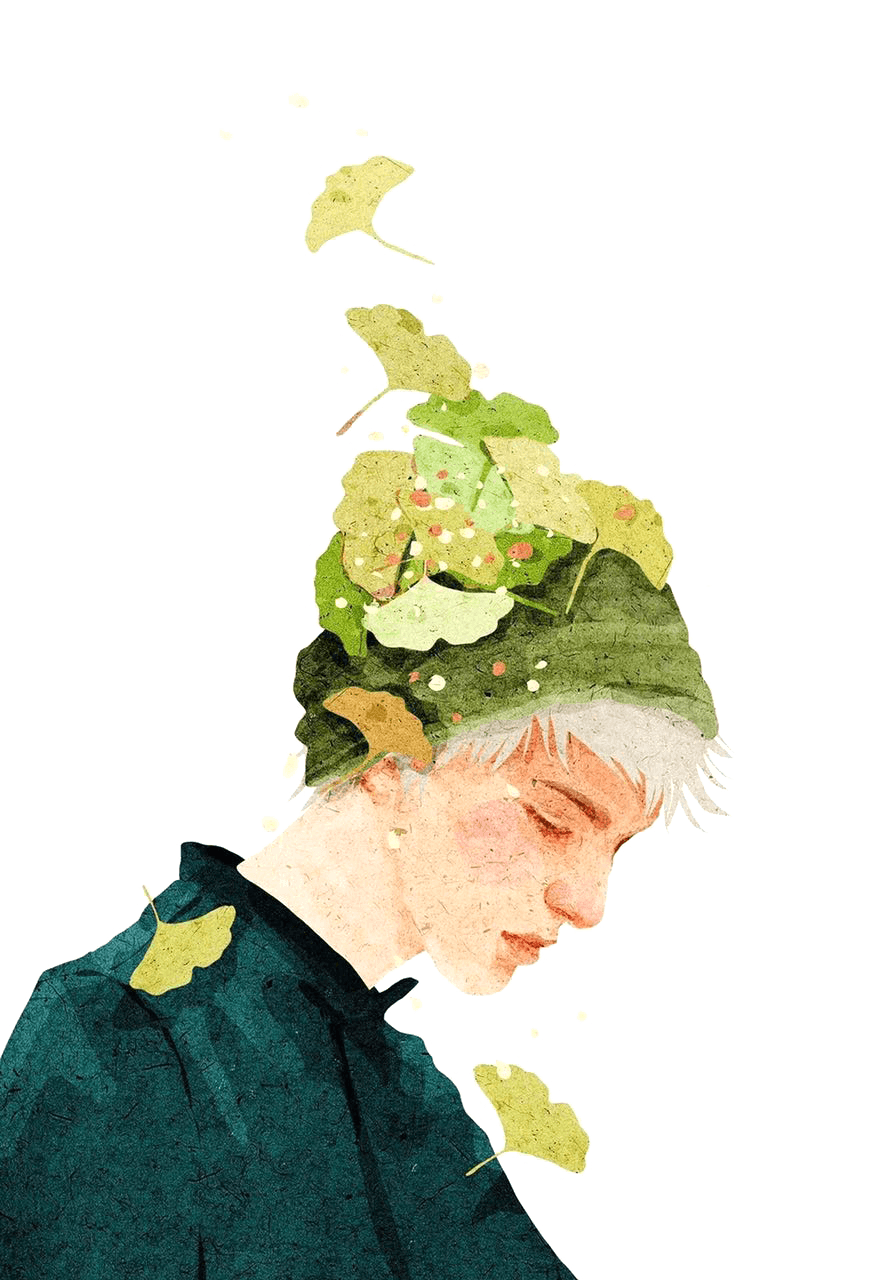 Part FOUR
添加文本信息
点击此处添加文本信息。标题数字等都可以通过点击和重新输入进行更改，顶部“开始”面板中可以对字体、字号、颜色、行距等进行修改。建议正文14号字，1.3倍字间距。
节气
特辑
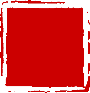 文本信息
文本信息
标题数字等都可以通过点击和重新输入进行更改。
标题数字等都可以通过点击和重新输入进行更改。
文本信息
文本信息
文本信息
标题数字等都可以通过点击和重新输入进行更改。
标题数字等都可以通过点击和重新输入进行更改。
标题数字等都可以通过点击和重新输入进行更改。
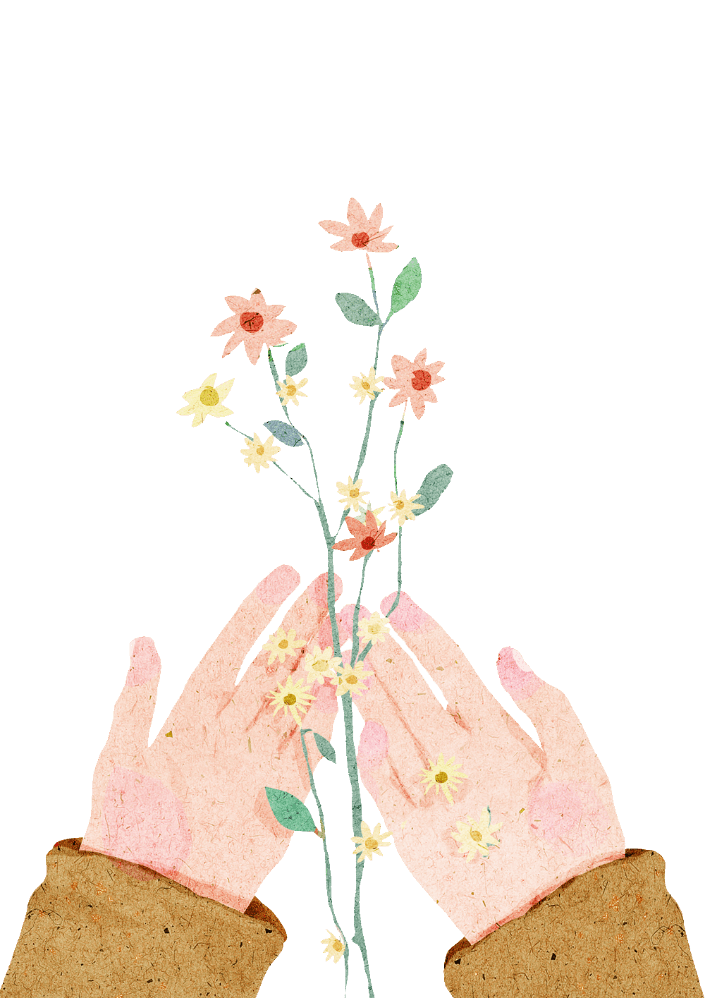 添加文本信息
标题数字等都可以通过点击和重新输入进行更改。建议正文14号字，1.3倍字间距。
添加文本信息
标题数字等都可以通过点击和重新输入进行更改，顶部“开始”面板中可以对字体、字号、颜色、行距等进行修改。
添加文本信息
标题数字等都可以通过点击和重新输入进行更改。建议正文14号字，1.3倍字间距。
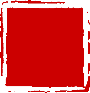 节气
特辑
点击此处添加文本信息。标题数字等都可以通过点击和重新输入进行更改，顶部“开始”面板中可以对字体、字号、颜色、行距等进行修改。建议正文14号字，1.3倍字间距。
添加文本信息
添加文本信息
标题数字等都可以通过点击和重新输入进行更改。建议正文14号字，1.3倍字间距。
标题数字等都可以通过点击和重新输入进行更改。建议正文14号字，1.3倍字间距。
添加文本信息
添加文本信息
标题数字等都可以通过点击和重新输入进行更改。建议正文14号字，1.3倍字间距。
标题数字等都可以通过点击和重新输入进行更改。建议正文14号字，1.3倍字间距。
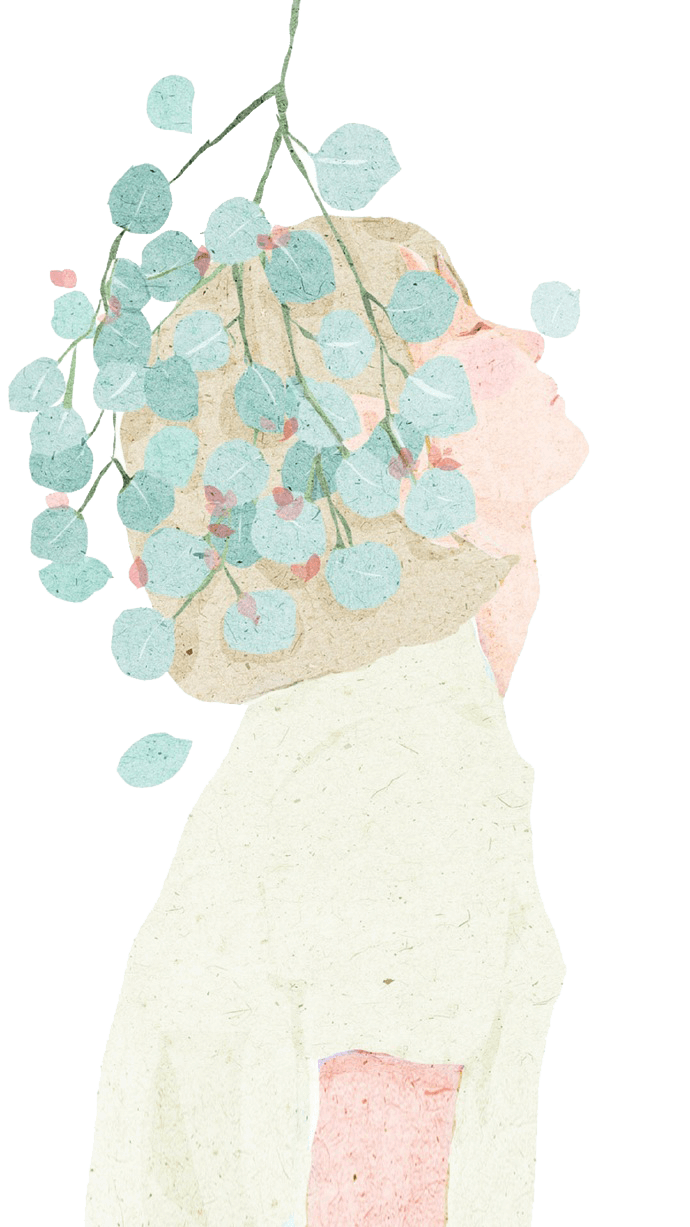 AMAZED THE TIME
TENDER YEARS
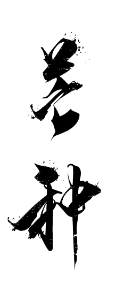 感谢聆听
乙酉甲申雷雨惊
乘除却贺芒种晴
插秧先插蚤籼稻
少忍数旬蒸米成
新文艺通用模板
THANKS→